1
The Mindset of a Strategist, the Sensibilities of a Professional, & the Zeal of an Enthusiast
Chapter 15
#5CsofSocial                   www.amazing-social.com
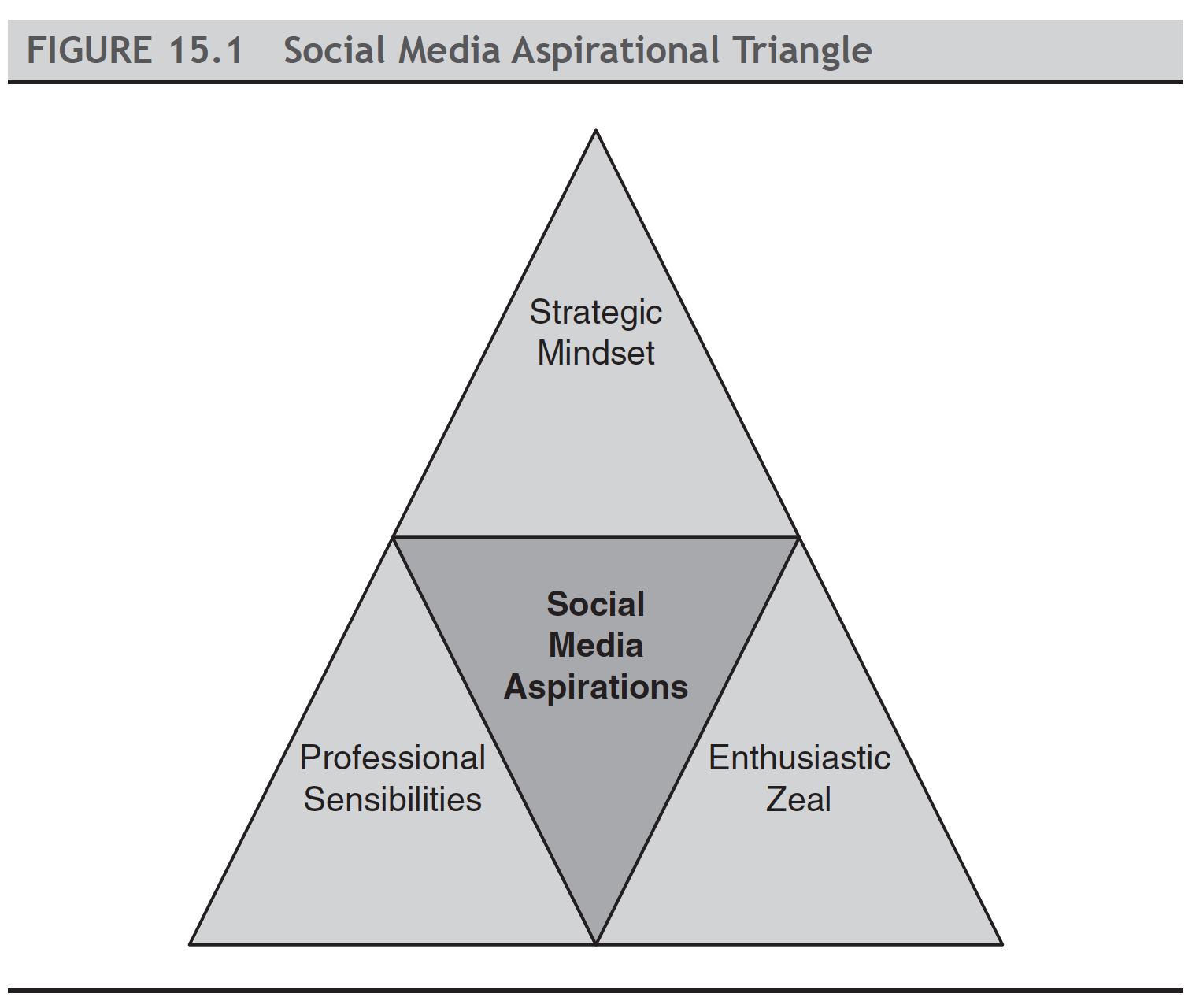 2
#5CsofSocial                   www.amazing-social.com
3
Strategic Mindset

Professional Sensibilities

Enthusiast's Zeal
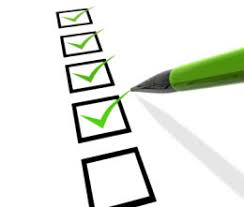 Agenda
#5CsofSocial                   www.amazing-social.com
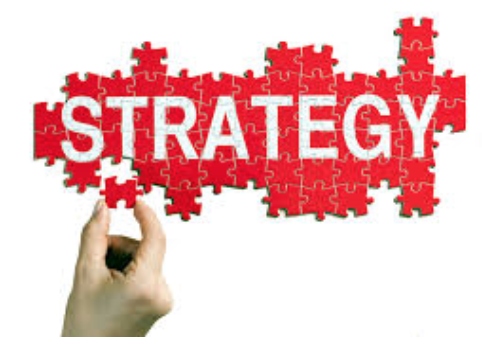 4
Social media strategists…
Are grounded by reality even as they envision the next steps forward

Focus on making the right trade-offs

Cultivate synergies
1. Strategic mindset
#5CsofSocial                   www.amazing-social.com
[Speaker Notes: See the book for details

For example:
*Adapt to your audiences: consider their usage level of social media, their knowledge level of social media, their understanding of your goals
*Aim to provide an ROI – attempt to come up with some solid measure of the costs of your social media efforts relative to the benefits the firm derives
*Highlight connections: discuss what is occurring on other communication channels as you pursued your social media activities]
Professional sensibilities
5
Social media professionals…

Are committed to a core set of values and related ethical standards

Cultivate collaborative, respectful relationships with others in their organizations

Exercise good judgment
2. Professional sensibilities
#5CsofSocial                   www.amazing-social.com
6
Social media enthusiasts…
Have fun (but, within limits) 
consider the following exchange:
Piers Morgan tweets to model Emily Ratajowski on her photo shoot: “Do you want me to buy you some clothes?  You look freezing.”

Ratajowski replies: ”@piersmorgan thanks, but I don’t need clothes as much as you need press”
3. Enthusiast's Zeal
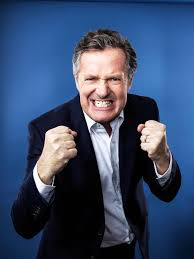 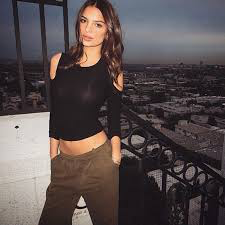 #5CsofSocial                   www.amazing-social.com
Enthusiast’s zeal
7
Social media enthusiasts…
Devour the latest news and trends in their field
“…the only thing forbidden should be to stand still and say, ‘This is it’”  - Robert Grudin

Experiment
Enthusiast’s zeal (cont’d)
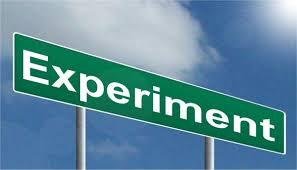 #5CsofSocial                   www.amazing-social.com
8
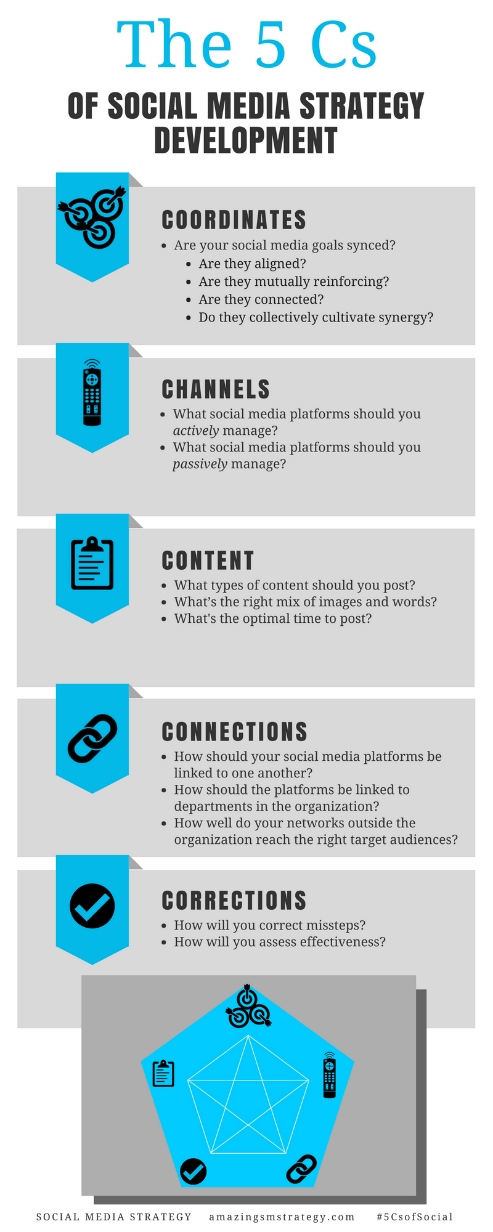 The 5 Cs of Social
www.amazing-social.com                    #5CsofSocial
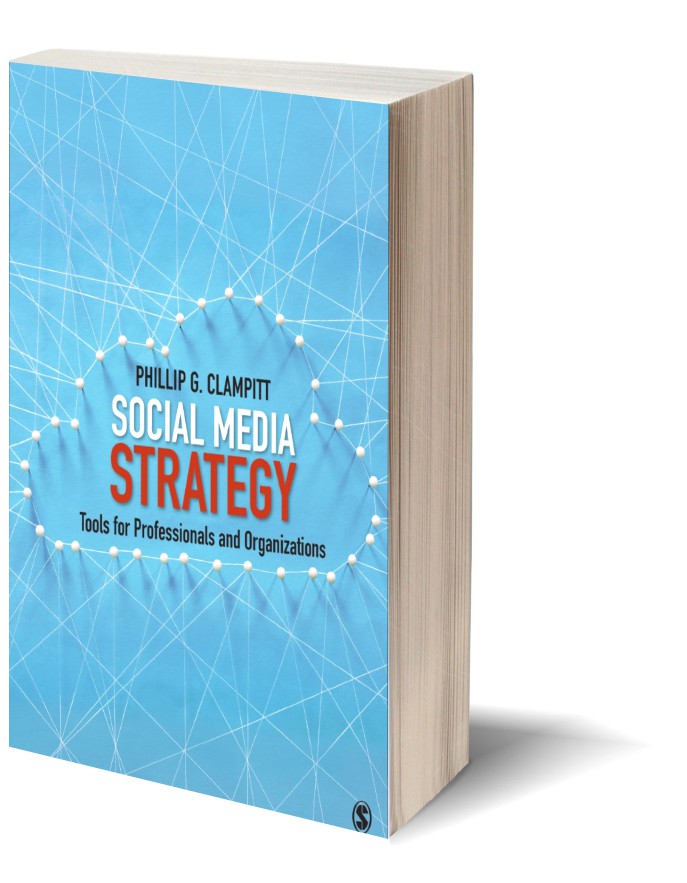 Social Media 
Strategy
Tools for Professionals and Organizations
#5CsofSocial
www.amazing-social.com                    #5CsofSocial
9